Colours - LLiwiau
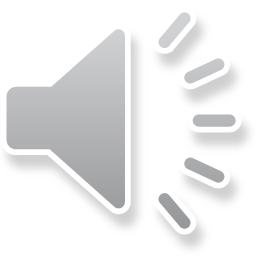 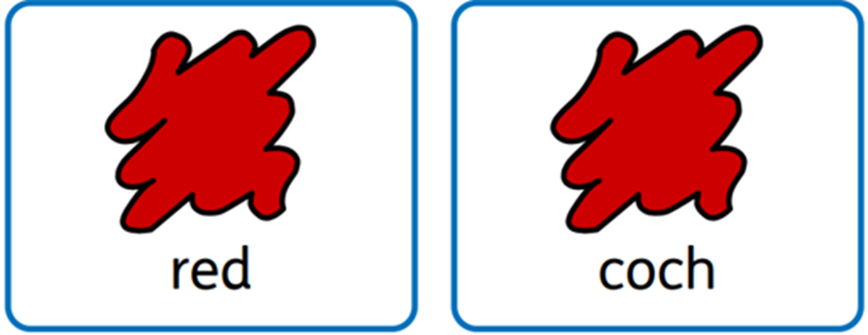 coch
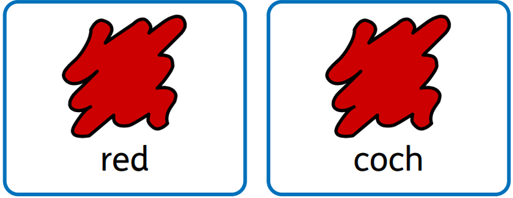 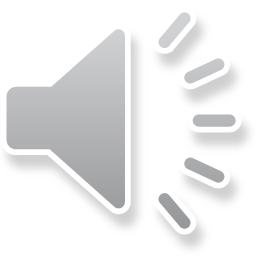 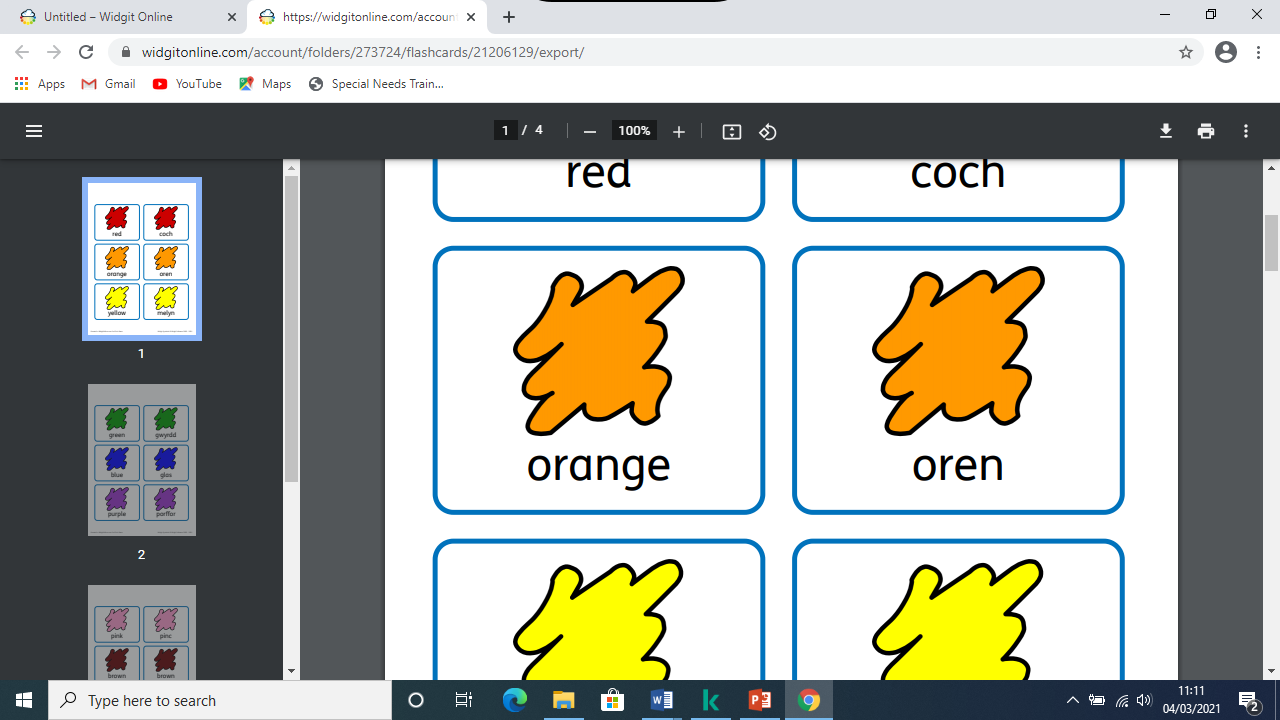 oren
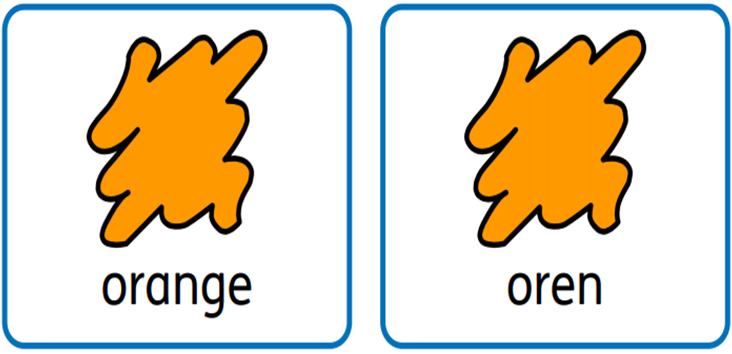 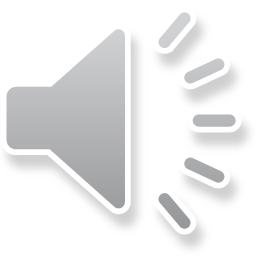 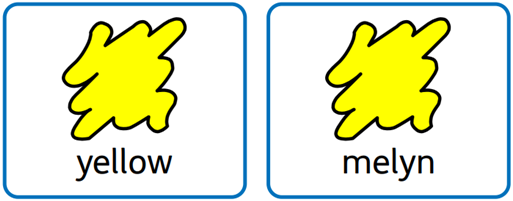 melyn
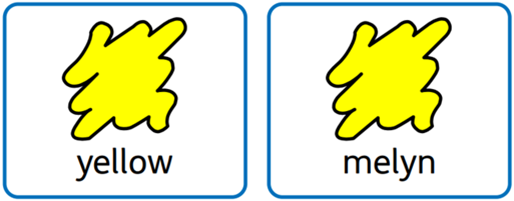 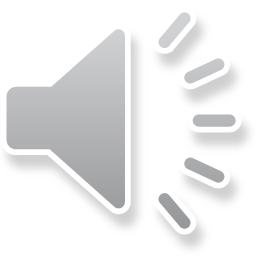 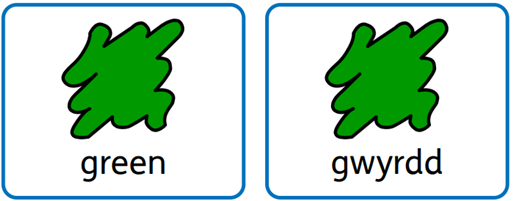 gwrydd
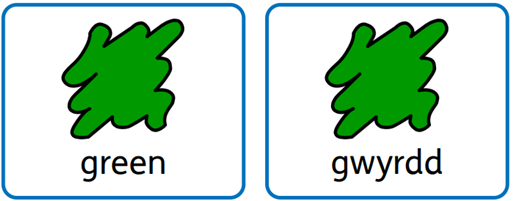 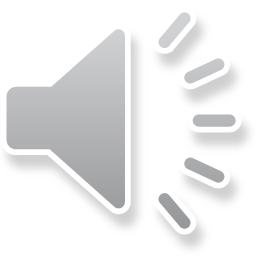 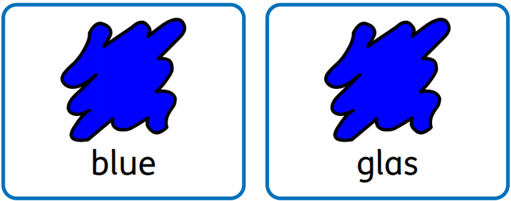 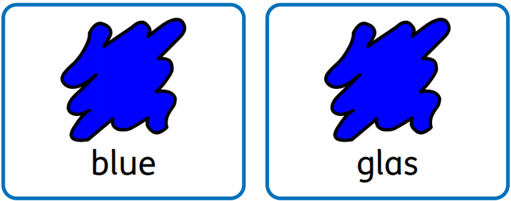 glas
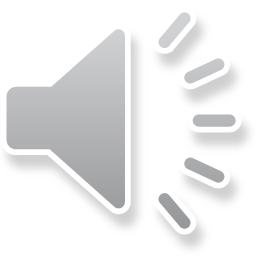 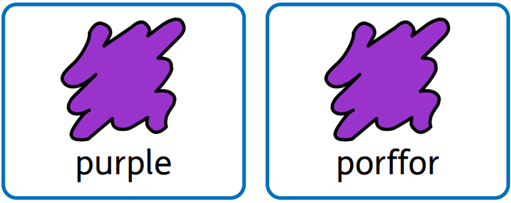 porffor
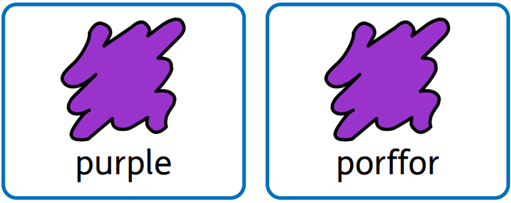 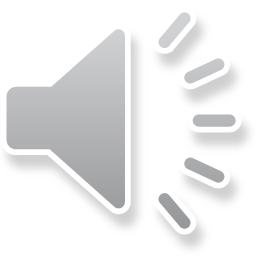 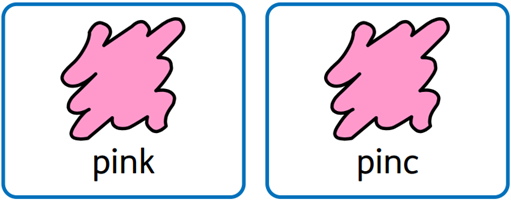 pinc
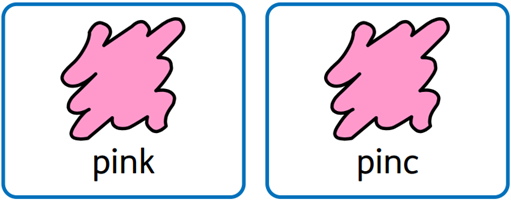 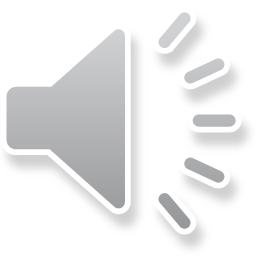 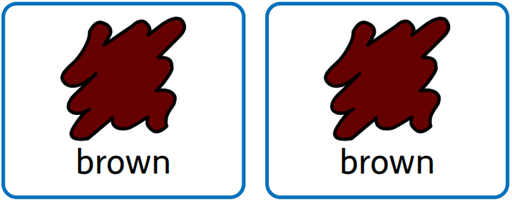 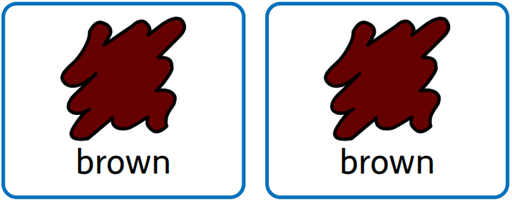 brown
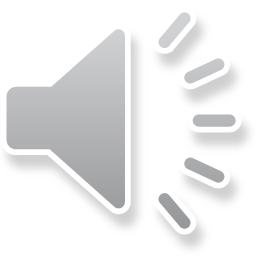 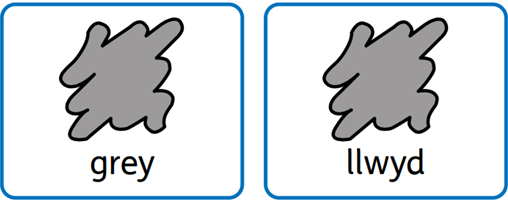 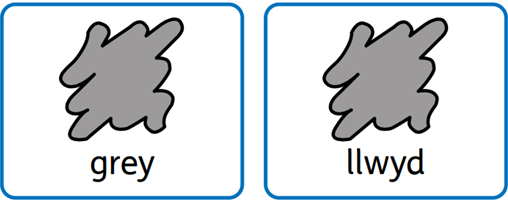 llwyd
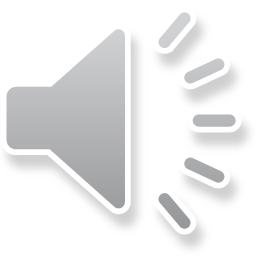 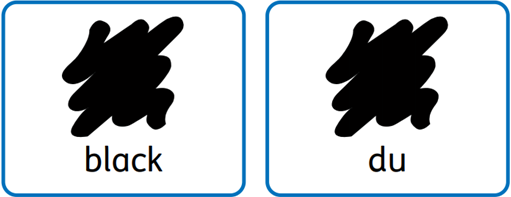 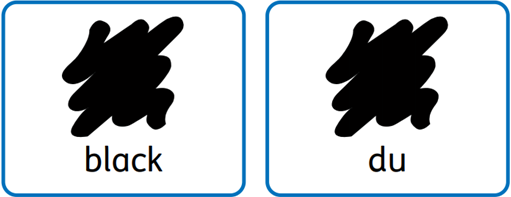 du
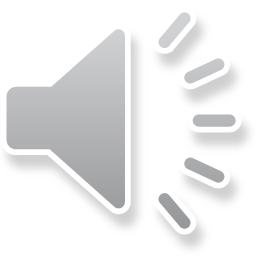 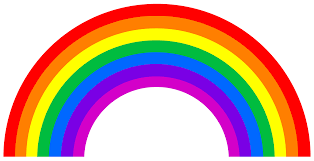 Phrases to use…Beth ydy dy hoff lliw? Fy hoff lliw ydy_____________Dw i’n hoffi _______________
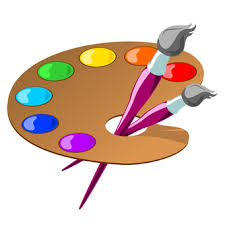 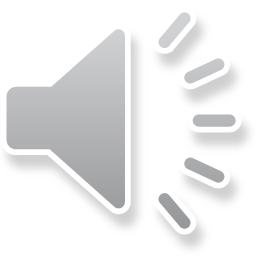